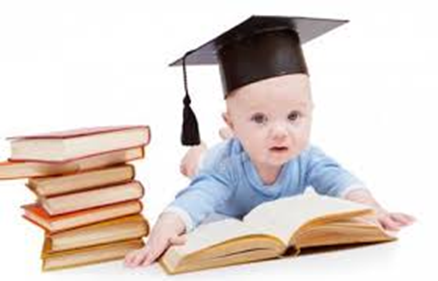 Человек познает мир
6 класс
Красноплахтова Н.Б., учитель истории и обществознания МБОУ СОШ № 1                      с. Вольно-Надеждинское Приморского края
Деятельность человека
В процессе деятельности человек познает себя и мир
Познание
Процесс приобретения человеком знаний
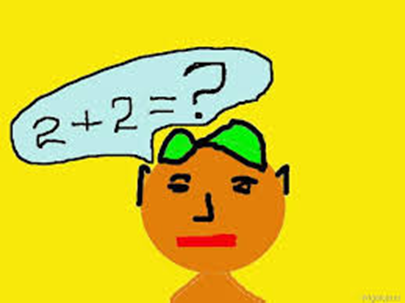 Самопознание
«Главная истина познания – познать самого себя», - Сократ, древнегреческий философ
Самопознание - процесс познания своих способностей и возможностей
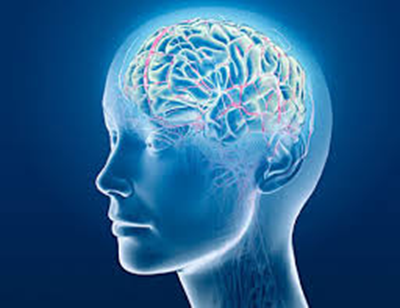 Самопознание
Кто я?
Какой я?
Что я могу (не могу) сделать?
Самосознание
Способность осознавать себя, складывание собственного образа
«Образ Я» - отношение личности к себе
Самосознание
Самооценка
Представление человека о своей ценности, оценка собственных качеств, достоинств и недостатков
Самооценка
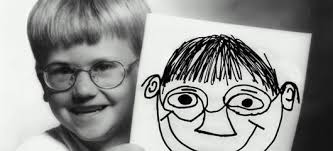 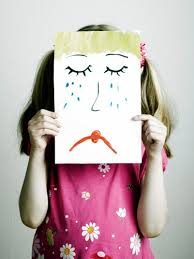 Тест самооценки личности (Демо-Рубинштейн)
Инструкция: Тебе следует оценить самого себя по 7-балльной шкале по ряду качеств, таких как сила, здоровье, ум, красота и др.  Для выполнения теста необходимо записать качество, а напротив проставить балл, которым ты оцениваешь это качество.
Для того, чтобы лучше понять, как это сделать, рассмотрим следующий пример.
Тебе нужно оценить себя по росту. Перед тобой на бланке отрезок прямой. Представь, что на нем расположилось все человечество по росту; тогда слева будут находиться самые низкие люди, а справа – самые высокие на Земле люди. А теперь отметь на отрезке то место, где с учетом твоего роста должен находиться ты сам. Если тебе все понятно, то оцени себя таким образом и по другим качествам.
РОСТнизкий                                                                высокий                                                                                                                                                                         1          2            3           4                5               6             7____\____\_____\_______\_______\_______\______
СИЛАслабый                                                                                   сильный                                                                                                                1                 2               3              4            5             6                    7_______\______\______\______\______\_______\________
ЗДОРОВЬЕбольной                                                                                   здоровый                                                                                                         1            2             3                   4                   5                    6           7____\_______\_______\_______\_______\_________\______
КРАСОТАнекрасивый                                                                                            красивый1                    2                  3                   4                   5                    6                    7_____\__________\__________\________\_______\_________\______
ДОБРОТАзлой                                                                                                             добрый1                    2                  3                   4                   5                    6                    7______\__________\________\_______\_______\___________\______
УЧЕБАнеуспевающий                                                                  отличник                                                                                                1                  2               3                4             5                    6               7_______\______\_______\_______\_______\_______\______
СЧАСТЬЕнесчастливый                                                                        счастливый                                                                                             1                2               3                4                5            6                    7______\______\______\_______\______\________\______
ЛЮБОВЬ ОКРУЖАЮЩИХнелюбимый                                                                    любимый1                    2                  3          4                   5              6                  7_____\________\_______\________\_______\________\______
СМЕЛОСТЬнесмелый                                                                              смелый1              2             3               4             5              6                    7_____\______\_______\______\______\_______\______
БЛАГОПОЛУЧИЕнеблагополучный                   благополучный1        2         3         4           5         6             7____\____\____\____\_____\_____\______
Обработка результатов. Вычисление общей суммы баллов по всем 10 индексам.
Адекватная самооценка – около 40 баллов (+-5)
Тенденция к завышению – 46-59 баллов
Явно завышенная самооценка – 60-70 баллов
Явно заниженная самооценка – 20-10 баллов
Способности человека
Способность - особенность личности, которая позволяет ей выполнять какую-либо деятельность.
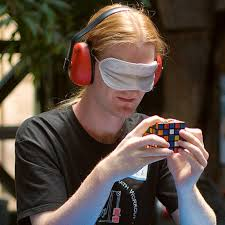 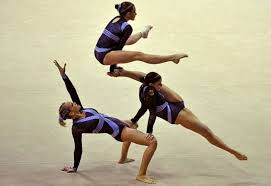 Способности зависят:
Наследственность, задатки
Воля и желание
Талант
Гениальность
Задатки – врожденные физиологические особенности человека (слух, память и др.)
Талант – высшая степень развития способностей
Гениальность – наивысшая степень творческих сил человека
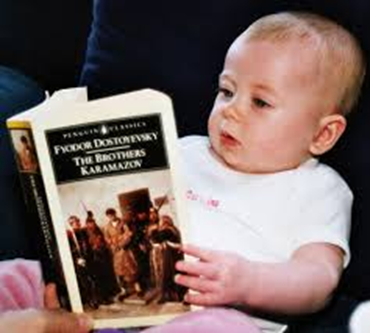 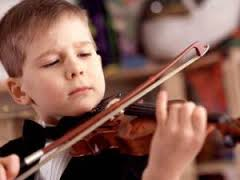 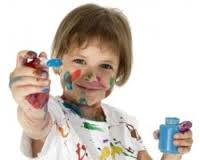 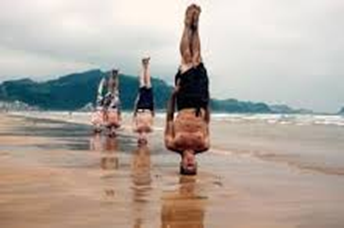 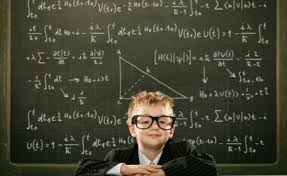 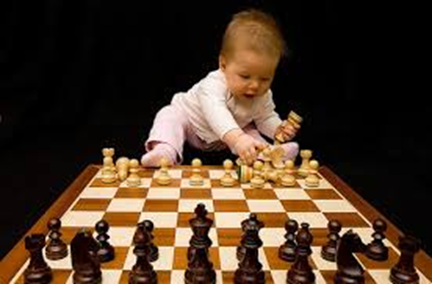 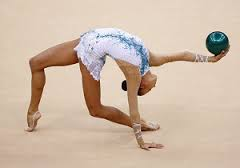 Если человек хочет чего-либо добиться, он должен сам развивать свои способности
Ленивый человек ничего не добьется в жизни
Домашнее задание: п. 2, термины Заполните схему:
Мои способности